Об исполнении бюджета Андреевского сельского поселения Дубовского района 
Ростовской области
 за 2013 год
Докладчик: начальник сектора экономики и финансов
                      Лондарь Анастасия Викторовна
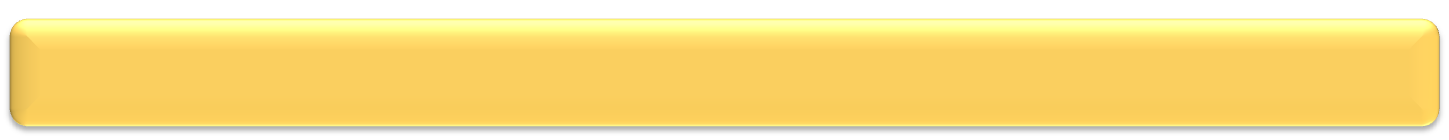 Основные характеристики исполнения бюджета Андреевского сельского поселения
Дубовского района за 2013 год в сравнении с 2012 годом
тыс.руб.
ВСЕГО ДОХОДОВ
7073,6
тыс.рублей
7470,1
Безвозмездные 
поступления
4706,0
Налоговые и неналоговые доходы

2367,6
5093,5
УДЕЛЬНЫЙ ВЕС
76,2 %
УДЕЛЬНЫЙ ВЕС
23,8 %
СТРУКТУРА ДОХОДОВ БЮДЖЕТА АНДРЕЕВСКОГО СЕЛЬСКОГО ПОСЕЛЕНИЯ  ЗА  2013 год
-396,5                    94,7%
2376,6
-387,5                    92,4%
-9,0                         94,7%
Фактическое исполнение           План 2013 года                   Отклонение от плана          % исполнения
Отклоне-ние от уточнен-ного плана
Первона-чальный план
 2013 г.
Отклоне-ние 2013 г. от
 2012 г.
Уточнен-ный план
 2013 г.
Исполнено
 2013 г.
Исполнено
 2012 г.
Доходы, всегов том числе
5426,6
7470,1
7073,6
396,5
7771,9
-698,3
Налоговые и неналоговые доходы
2186,2
2376,6
2367,6
-9,0
2364,2
3,4
Безвозмездные поступления
3240,4
5093,5
4706,0
-387,5
5407,7
-701,7
ДОХОДЫ  БЮДЖЕТА АНДРЕЕВСКОГО СЕЛЬСКОГО ПОСЕЛЕНИЯ
 ДУБОВСКОГО РАЙОНА за 2013 год
тыс. рублей
Удельный вес налоговых и неналоговых доходов
 в структуре доходов местного бюджета
30,4 %
33,4 %
2012 г.
2013 г.
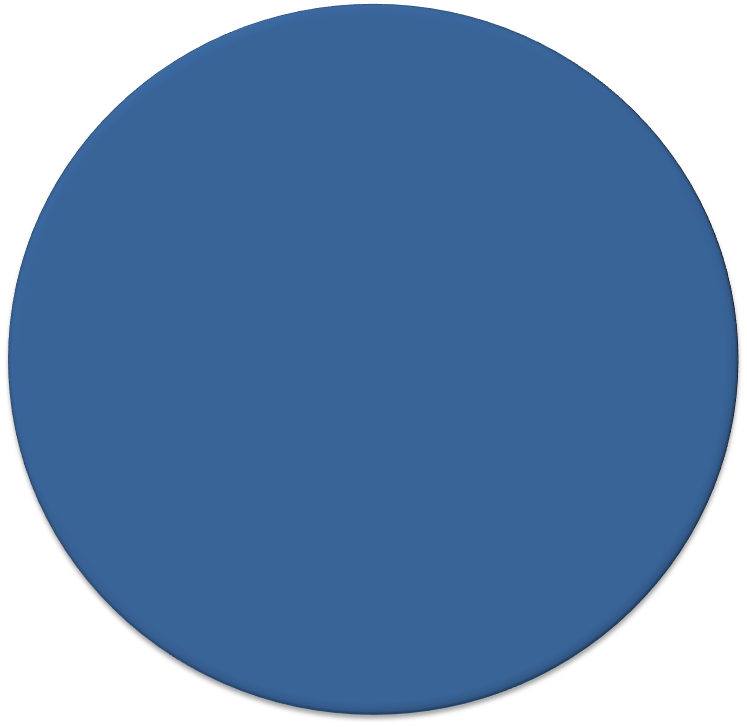 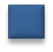 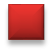 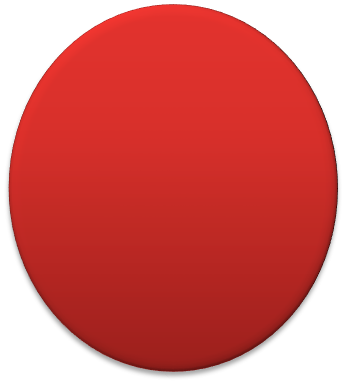 Доходы бюджета Андреевского сельского поселения Дубовского района
7 073,6 тыс. руб.
Общий объём доходов
Налоговые и неналоговые доходы (удельный вес 33,4%)
2367,6 тыс. руб.
[Speaker Notes: Вставьте карту своей страны.]
НАЛОГОВЫЕ И НЕНАЛОГОВЫЕ ДОХОДЫ БЮДЖЕТА
 АНДРЕЕВСКОГО СЕЛЬСКОГО ПОСЕЛЕНИЯ ДУБОВСКОГО РАЙОНА 
в 2013 году
тыс. рублей
99,6%
100,1%
108,3%
ДИНАМИКА ПОСТУПЛЕНИЙ В БЮДЖЕТ АНДРЕЕВСКОГО СЕЛЬСКОГО ПОСЕЛЕНИЯ ДУБОВСКОГО РАЙОНАПО ОСНОВНЫМ НАЛОГОВЫМ ИСТОЧНИКАМ за 2012 – 2013 годы
Тыс. рублей
124 %
90%
61%
117 %
162 %
6%
2012
2013
СТРУКТУРА БЕЗВОЗМЕЗДНЫХ ПОСТУПЛЕНИЙ В  БЮДЖЕТ 
АНДРЕЕВСКОГО СЕЛЬСКОГОП ПОСЕЛЕНИЯ ДУБОВСКОГО РАЙОНА
 ЗА 2013 год
тыс. рублей
млн.руб.
ОСНОВНЫЕ ХАРАКТЕРИСТИКИ РАСХОДОВМЕСТНОГО БЮДЖЕТА за 2013 год
тыс.рублей
143,2%
92,7%
Утверждено решением
Уточненный план
Кассовое исполнение
РАСХОДЫ ЗА СЧЕТ СРЕДСТВ МЕСТНОГО БЮДЖЕТА 
В ОБЩЕМ ОБЪЕМЕ РАСХОДОВ В 2013 ГОДУ
тыс. рублей
Расходы всего:
7203,4
Структура расходов местного бюджета
Проценты
за 2012 год
за 2013 год
Объем расходов на муниципальные целевые программы в 2013 году –
3462,7  тыс. рублей
70,6%
100,0%
Программа энергосбережения и повышения
энергетичской эффективности в Андреевском
 сельском поселении на 2011-2014 г. г. и 
плановый период до 2020 года– 26,0 тыс. рублей
Развитие и модернизация жилищно-коммунальной
 инфраструктуры муниципального образования 
"Андреевское сельское поселение" на 
2011-2015 годы-  931,4 тыс.рублей
100,0%
90,6%
Благоустройство территории Андреевского сельского
 поселения на 2011-2015 годы – 324,1 тыс. рублей
Пожарная безопасность и защита населения и территорий
 Андреевского сельского поселения от чрезвычайных
 ситуаций на 2011-2015 годы– 28,9 тыс. рублей
100,0%
100,0%
Культура Андреевского сельского поселения на 2010-2015 годы– 1855,8 тыс. рублей
Развитие физической культуры и спорта в Андреевском сельском поселении на 2012-2015 годы– 12,3 тыс. рублей
100,0%
44,1%
Профилактика экстремизма и терроризма, а также мини-
мизации и (или) ликвидации последствий проявления
терроризма и экстремизма на территории Андреевского
     сельского поселения на 2011-2015 годы– 1,0 тыс. рублей
Развитие автомобильных дорог общего пользования в
 Андреевском сельском поселении на 
2011-2020 годы– 138,6 тыс. рублей
0,1%
11,3%
100,0%
Развитие муниципальной службы в Андреевском сельском поселении на 2012-2015 годы– 22,6 тыс. рублей
Управление и распоряжение муниципальным 
имуществом в Андреевском сельском поселении
 на 2011-2015 годы– 122,0 тыс. рублей
Отклонение от плана в процентах
Благодарю за внимание!